Acceptability and Annoyance of Video Quality in Context
Ali Ak, Patrick Le Callet 
Nantes University
Abhishek Gera, Denise Noyes, Francois Blouin, Hassene Tmar, Ioannis Katsavounidis
META


VQEG 
December 2023
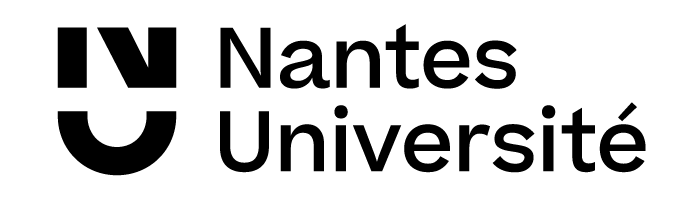 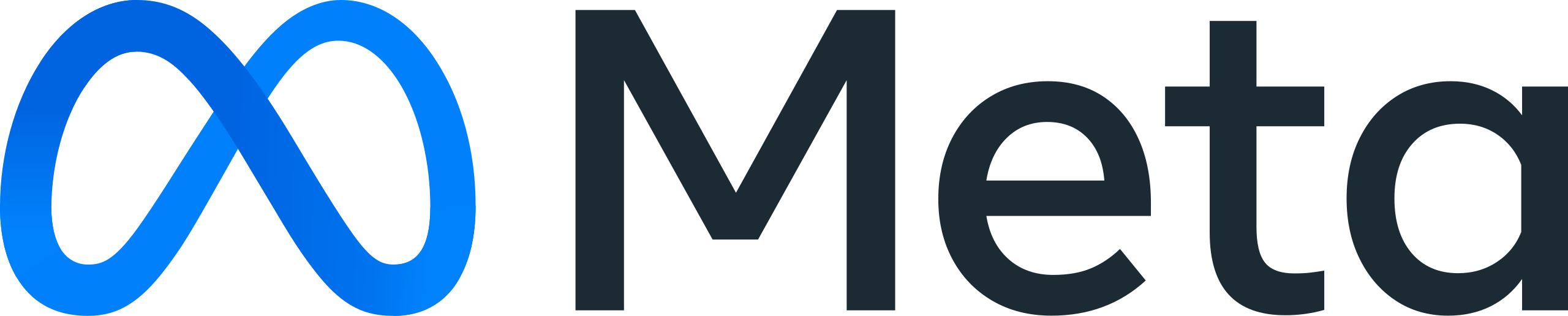 Acceptance / Annoyance
Video quality alone is not enough to define Quality of Experience


User expectations has a major impact on user satisfaction


Acceptance/Annoyance is a measure of user satisfaction for video streaming services, online social media platforms, etc., and it takes user expectations and user profile into account.
2
Previously on Acceptance / Annoyance
Li et al.
	Basic vs Premium subscription
	Viewing on TV vs Tablet 


2) Ak et al.
	Remaining Data
	Remaining Battery
	Signal Strength
	etc.,
1 - Jing Li, Lukas Krasula, Yoann Baveye, Zhi Li, and Patrick Le Callet, “Accann: A new subjective assessment methodology for measuring acceptability and annoyance of quality of experience,” IEEE Transactions on Multi-media, vol. 21, no. 10, pp. 2589–2602, 2019
2 - Ali Ak, Anne Flore Perrin, Denise Noyes, Ioannis Katsavounidis, and Patrick Le Callet, “Video consumption in context: Influence of data plan consumption on qoe,” in Proceedings of the 2023 ACM International Conference on Interactive Media Experiences, New York, NY, USA, 2023, IMX ’23, p. 320–324, Association for Computing Machinery.
3
Acceptance/Annoyance: Multi-Step vs Single-Step
Multi Step
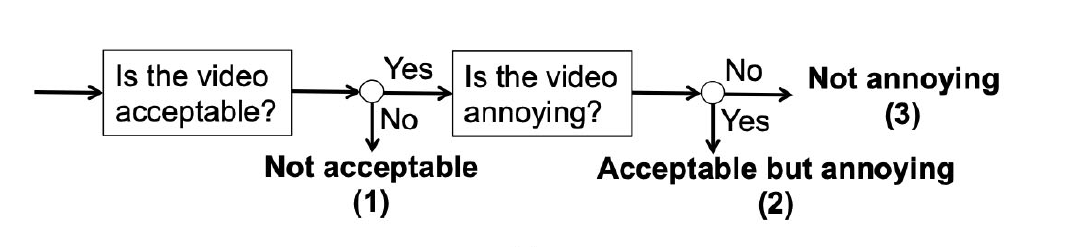 Single Step
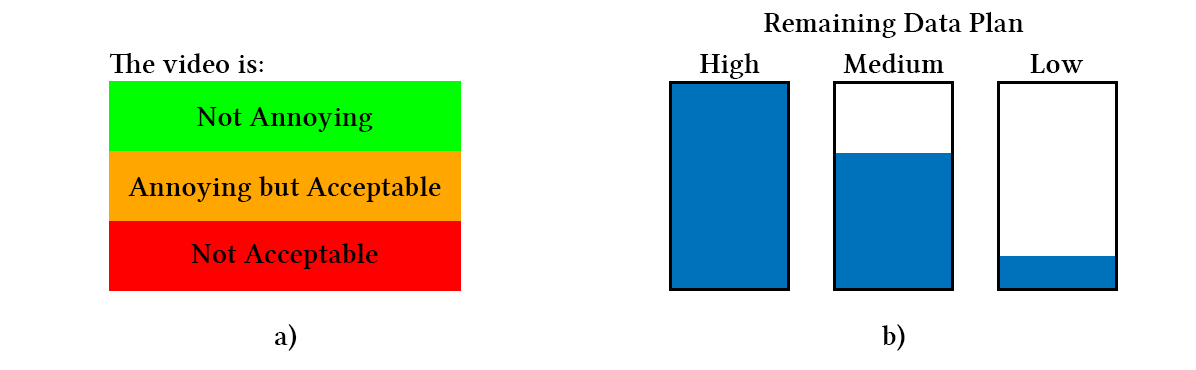 4
Subjective experiment details
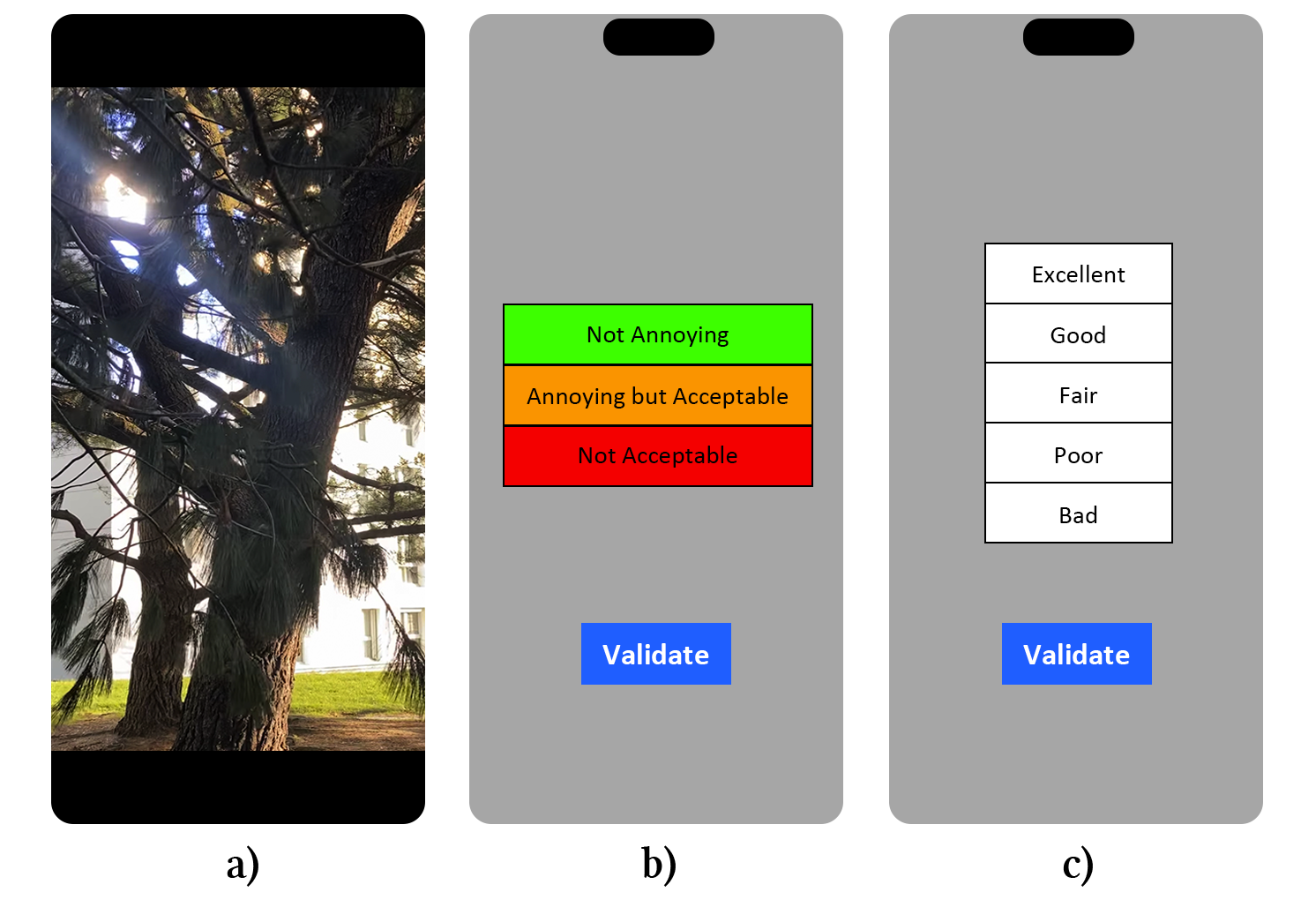 Two experiments with the same content: AccAnn and ACR-HR
On Iphone 14 pro, in lab.

48 SRCs 
1080p resolution
5 seconds
Varying fps (15-60)
Vertical orientation
Encoded with h264
CRF:24 & Resolution: 512 × 288
CRF:23 & Resolution: 640 × 360
CRF:26 & Resolution: 960 × 540
CRF:29 & Resolution: 960 × 540
CRF:31 & Resolution: 1280 × 720
CRF:34 & Resolution: 1920 × 1080
5
Determining Acceptance / Annoyance Categories
Fisher’s Exact Test  True
NAnn
Not annoying
AccAnn-MOS >= 2
UAnn
Unsure about annoyance
But acceptable
Fisher’s Exact Test  False
Fisher’s Exact Test  True
AA
Annoying but acceptable
UAcc
Unsure about acceptance
But not annoying
AccAnn-MOS < 2
Fisher’s Exact Test  False
Fisher’s Exact Test  True
NAcc
Not acceptable
6
Determining Acceptance / Annoyance Categories
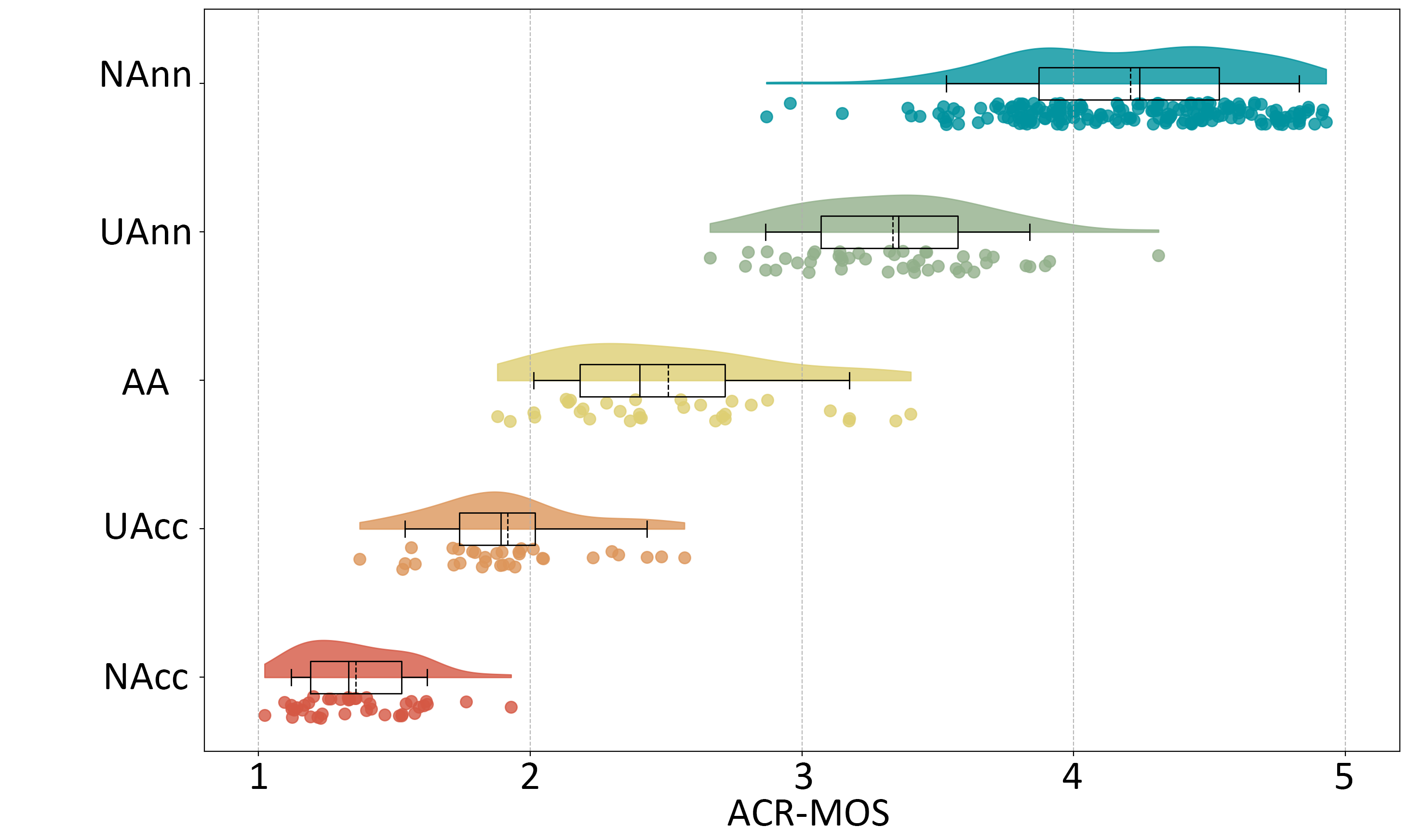 7
Mapping ACR-MOS to AccAnn-MOS
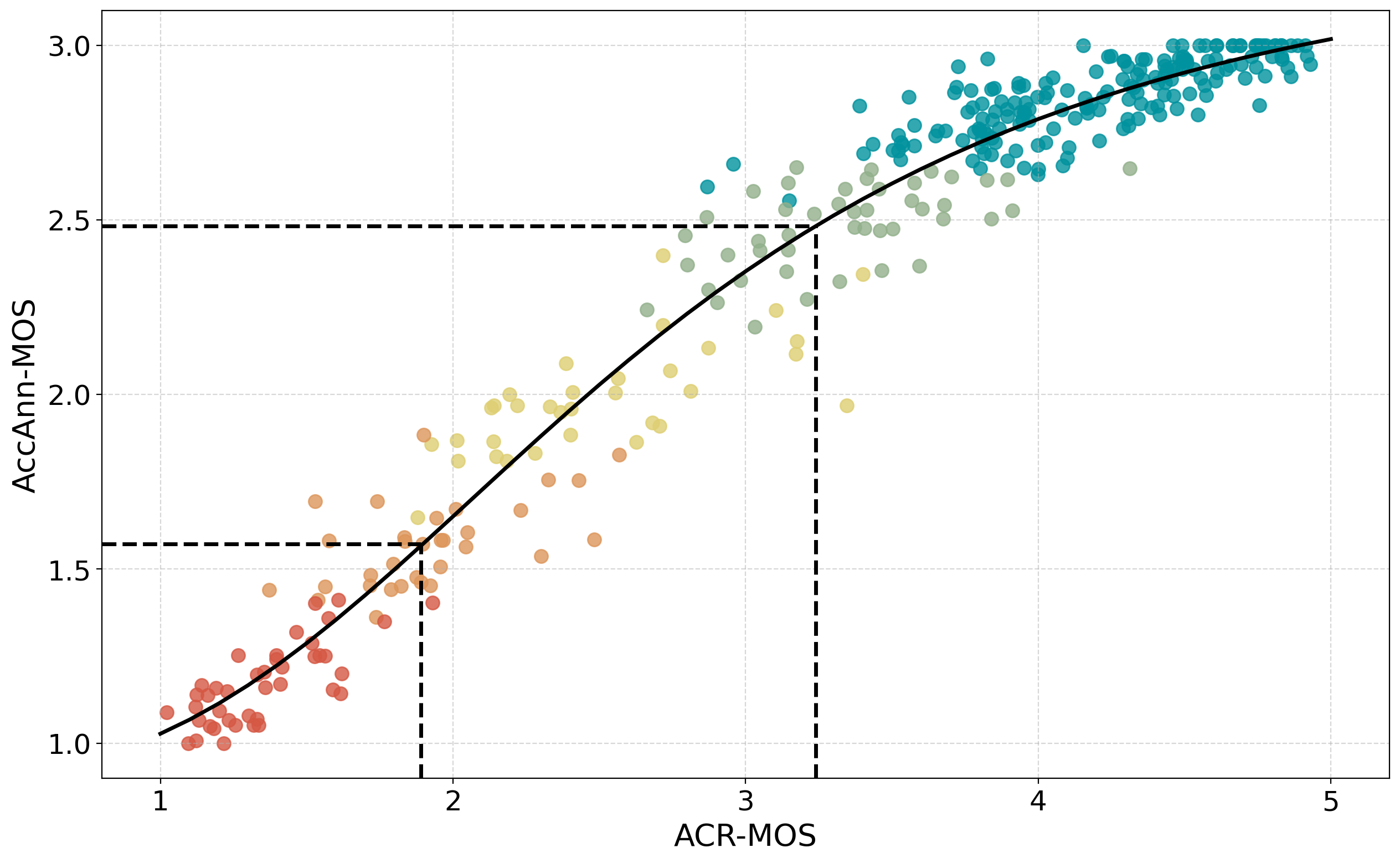 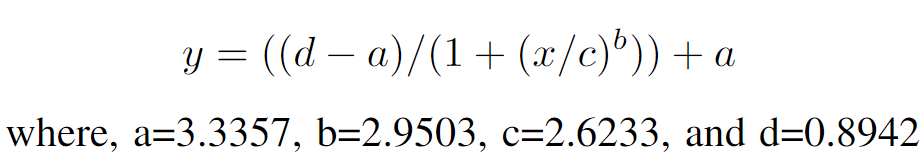 8
Predicting Acceptance / Annoyance Categories
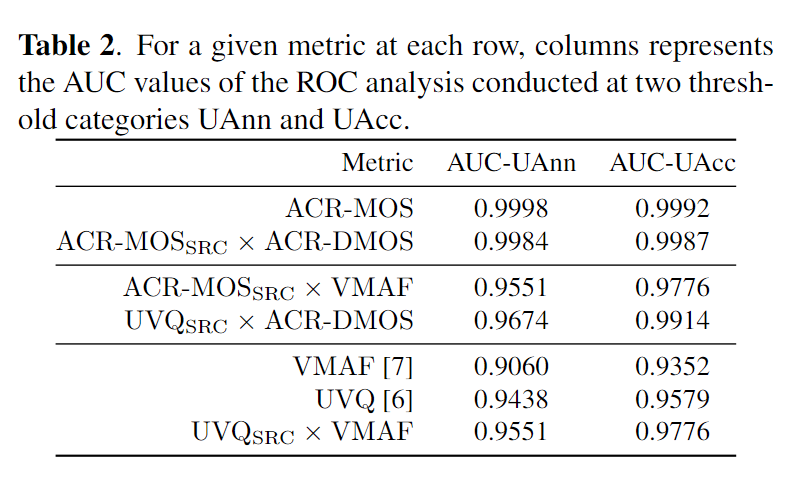 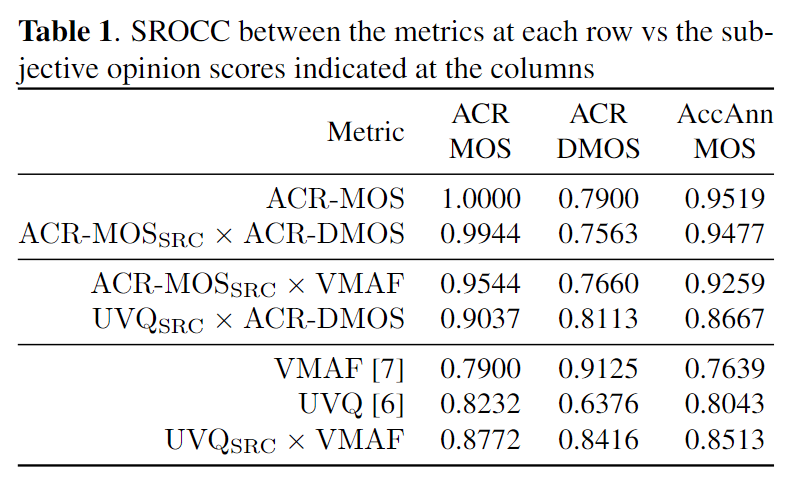 9
Predicting Acceptance / Annoyance Categories - VMAF
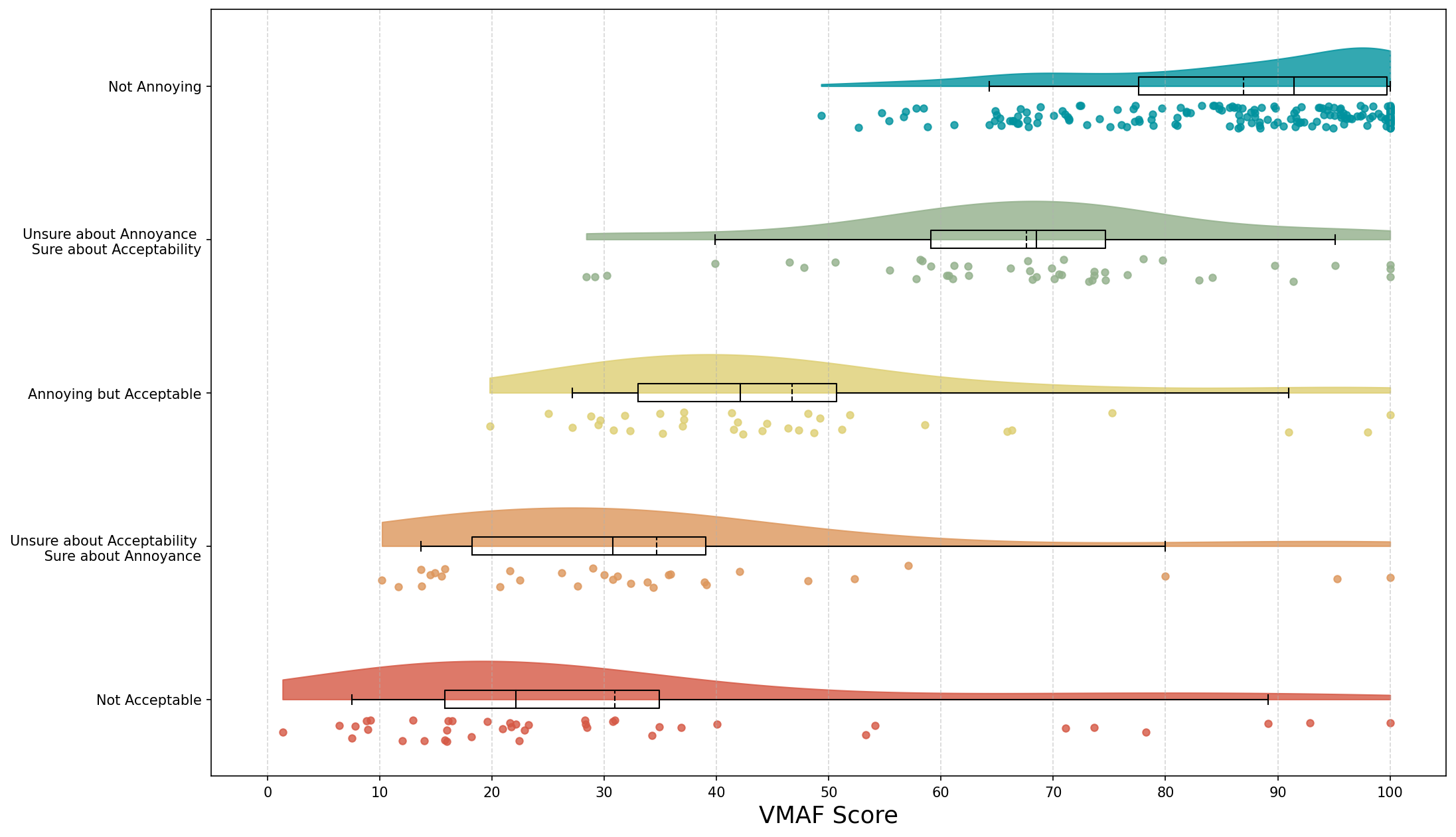 10
Predicting Acceptance / Annoyance Categories - VMAF
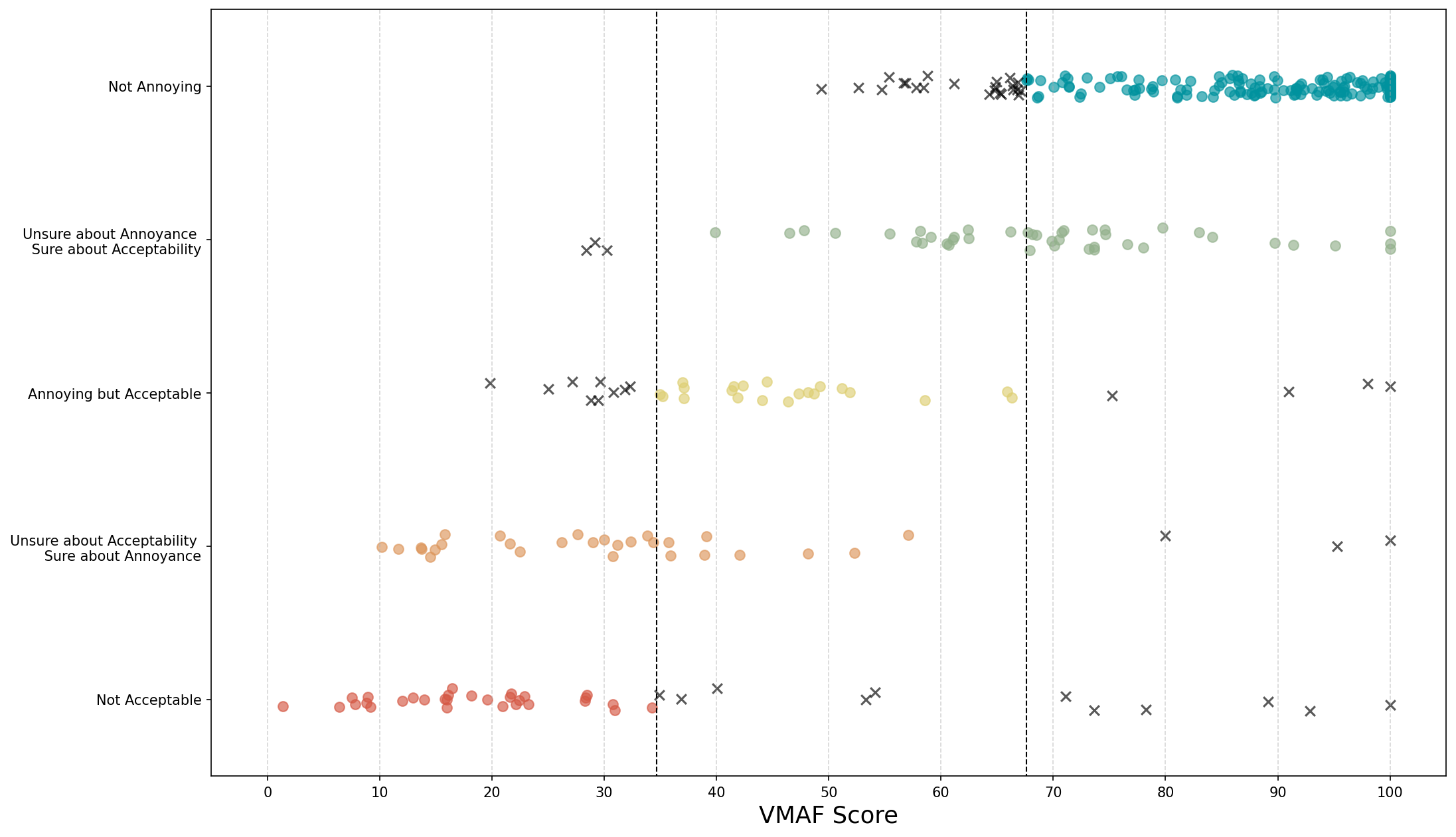 11
Predicting Acceptance / Annoyance Categories - UVQ
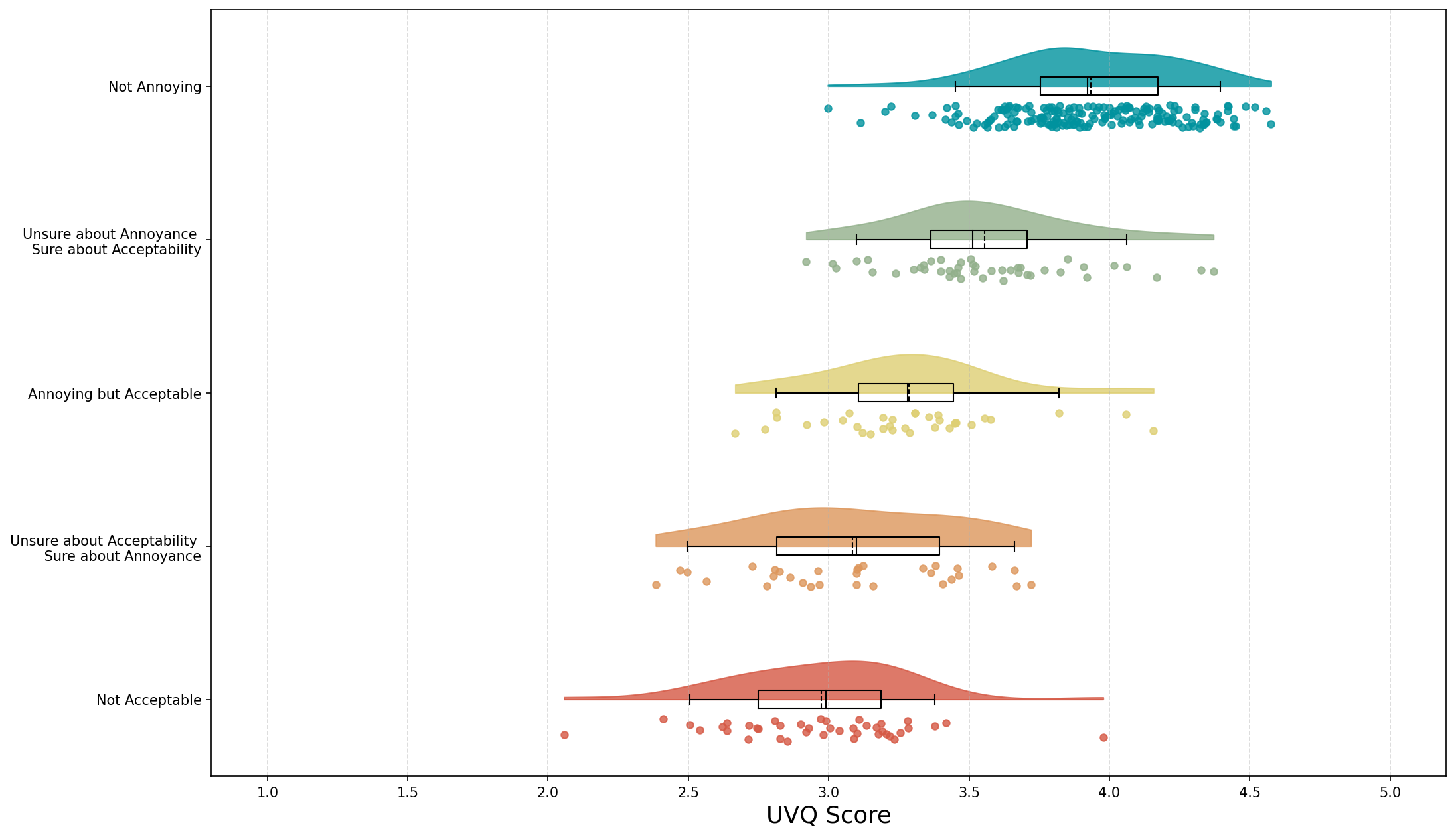 Predicting Acceptance / Annoyance Categories - UVQ
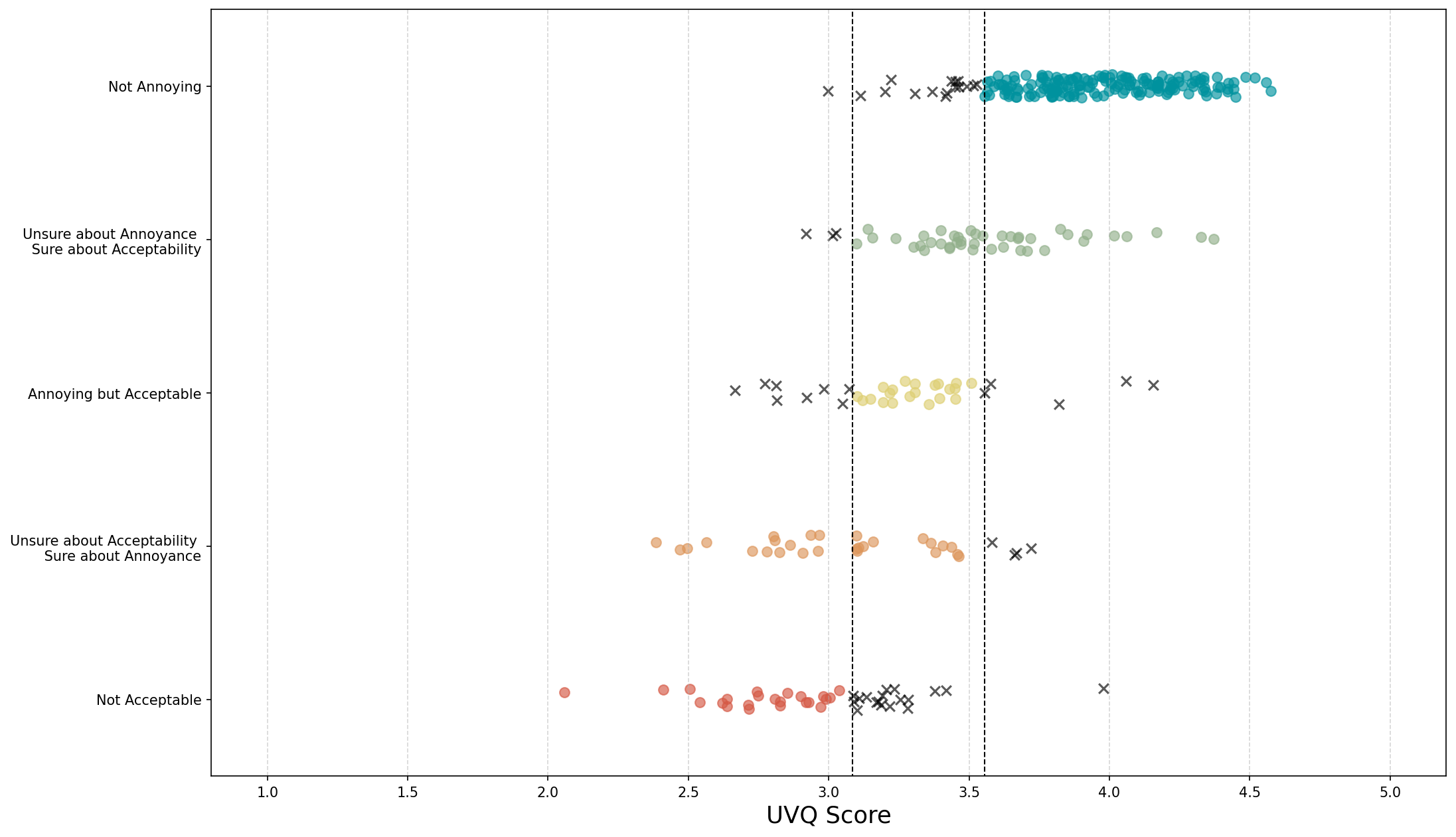 If we know AccAnn-MOS of the SRC, VMAF is enough for the rest
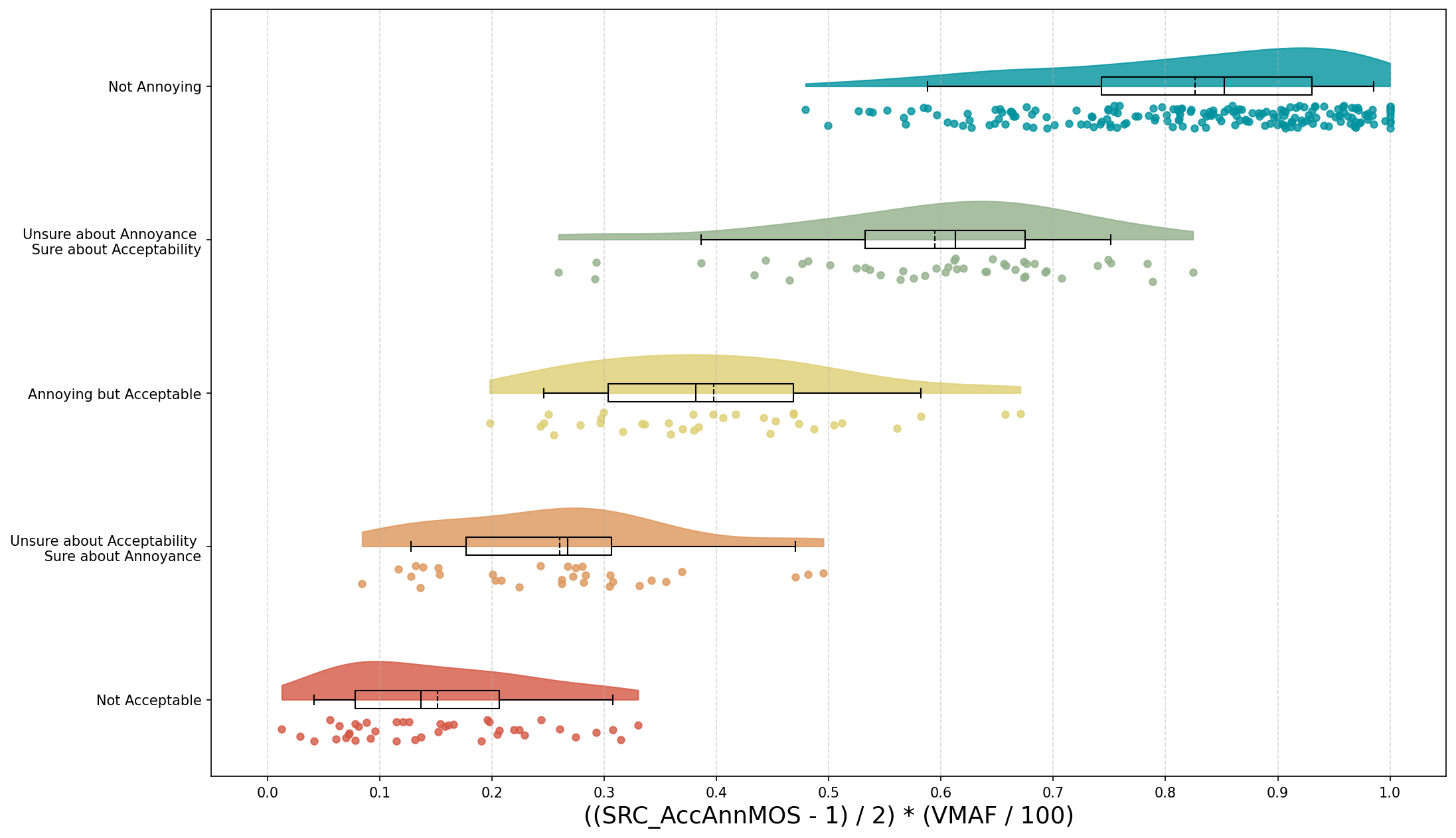 If we know AccAnn-MOS of the SRC, VMAF is enough for the rest
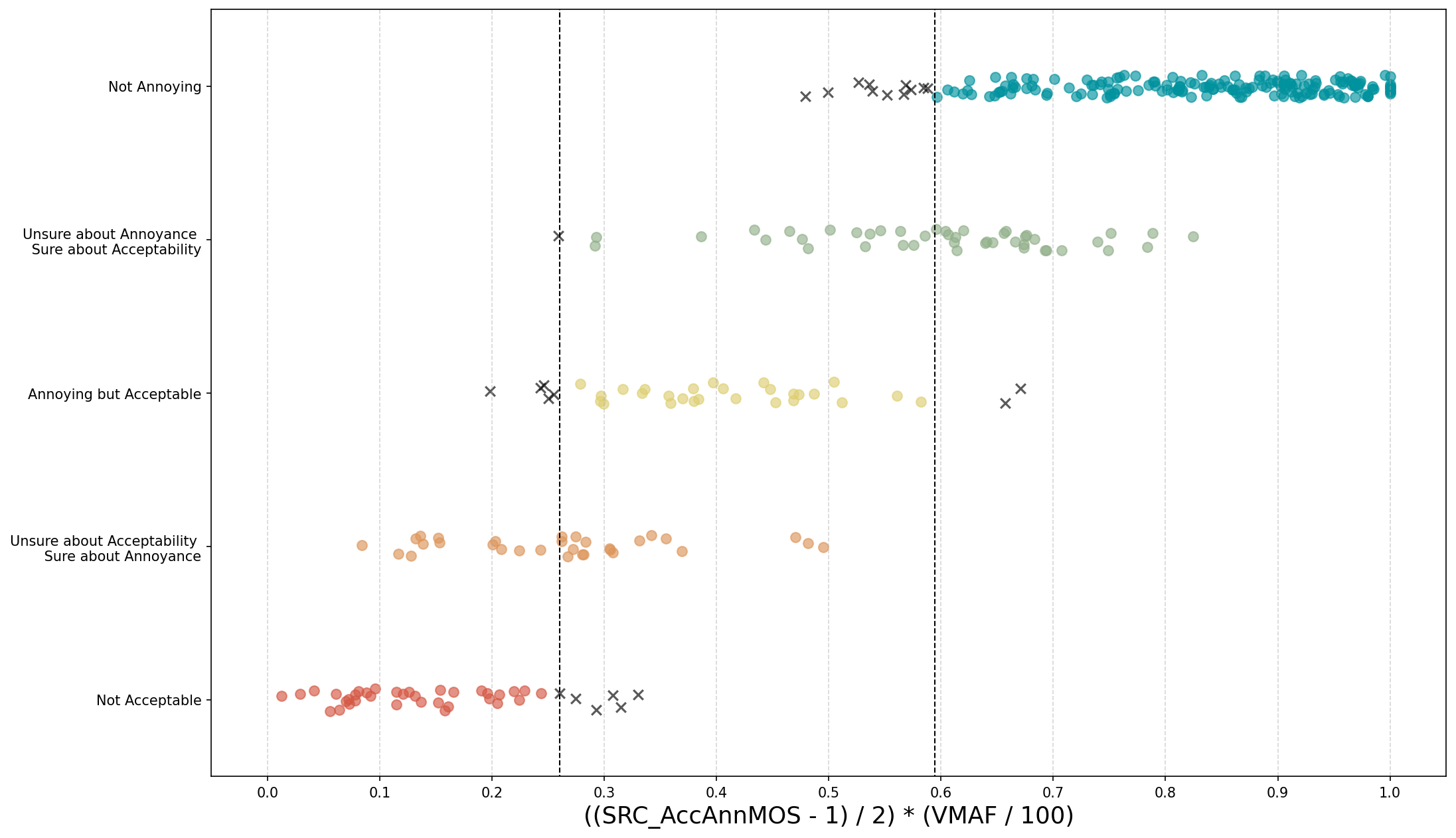 If we use UVQ score of the SRC instead of SRC’s AccAnn-MOS
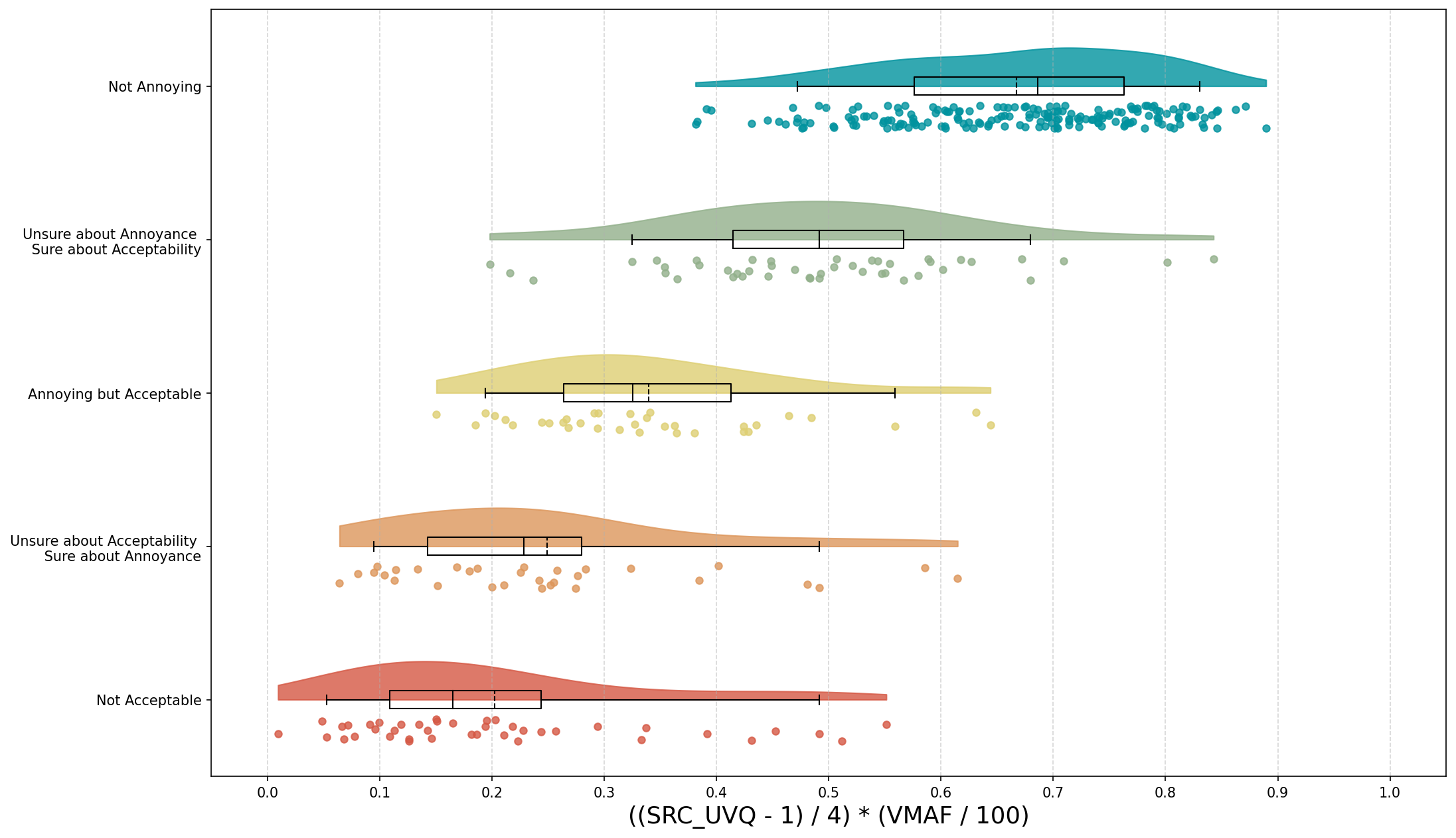 If we use UVQ score of the SRC instead of SRC’s AccAnn-MOS
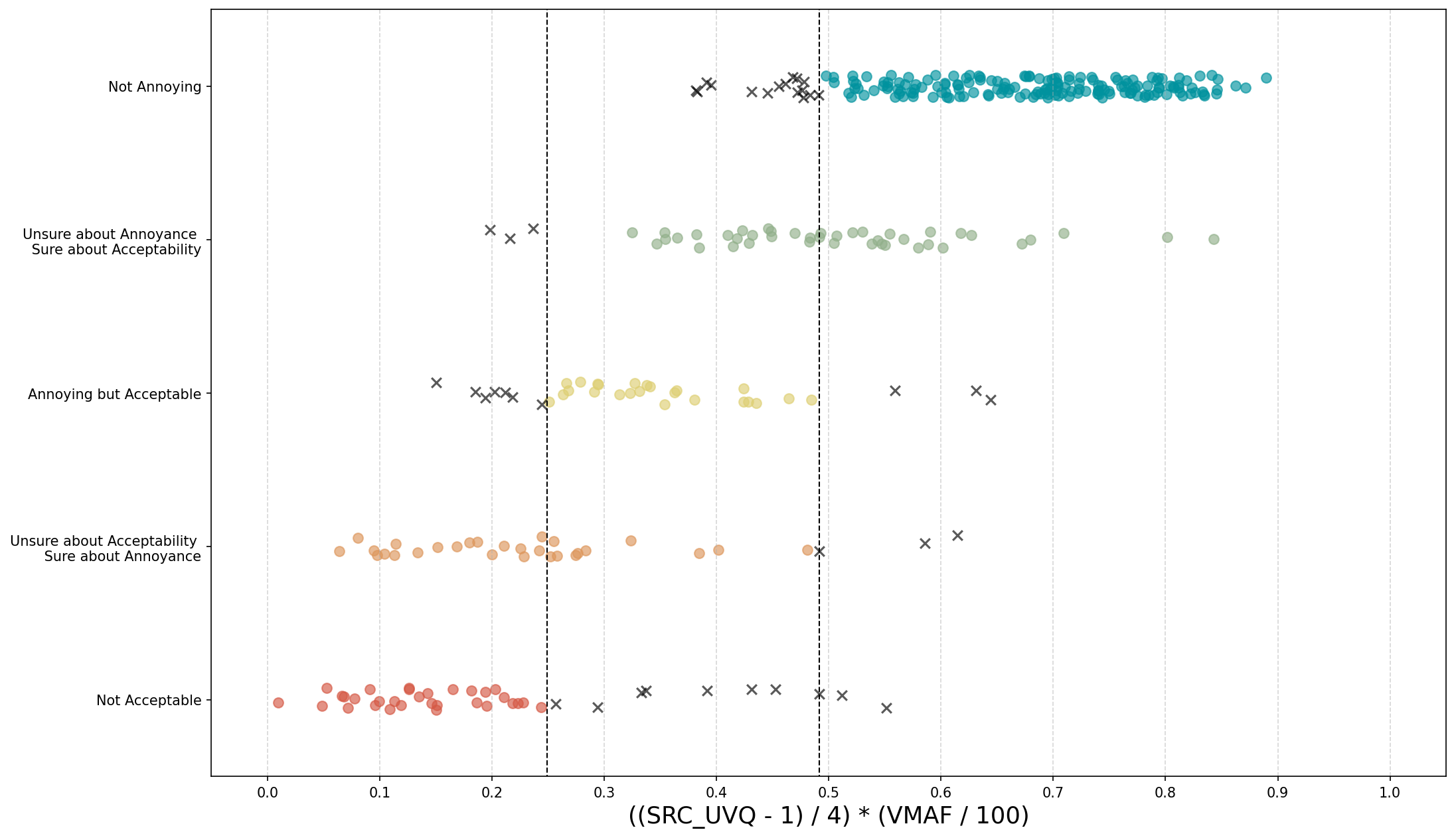 Metric Thresholds for Acceptance / Annoyance
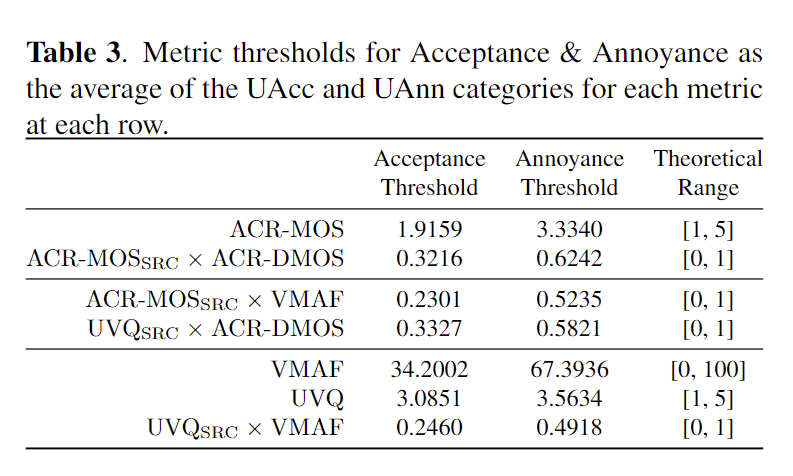 18
Metric Thresholds for Acceptance / Annoyance
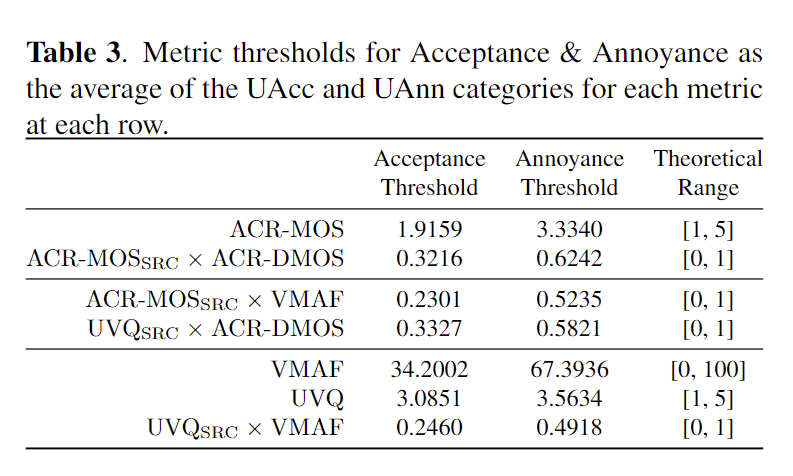 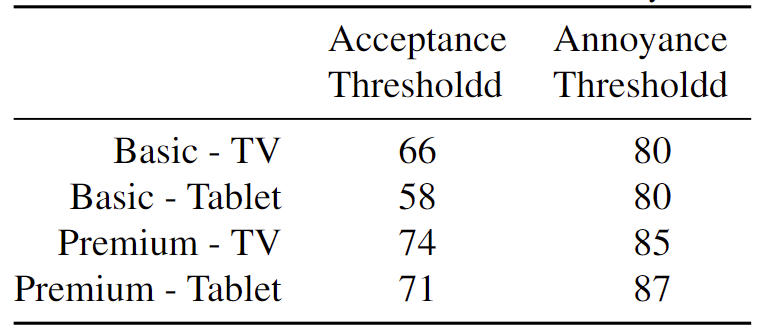 VMAF thresholds for Basic and Premium subscription profiles
 on Tablet and TV [1]

1 - Jing Li, Lukas Krasula, Yoann Baveye, Zhi Li, and Patrick Le Callet, “Accann: A new subjective assessment methodology for measuring acceptability and annoyance of quality of experience,” IEEE Transactions on Multi-media, vol. 21, no. 10, pp. 2589–2602, 2019
19
Conclusion
We used acceptance/annoyance paradigm to measure QoE in an online social media platform context.


Acquired VMAF thresholds differs greatly from the previous studies, especially for acceptance. 


Combining UVQ with VMAF presents slight improvement on predicting acceptance/annoyance categories.
Larger room for improvement in predicting source content quality
VMAF seems sufficient when we have access to the source content quality as ground truth.


Next step: User generated HDR content and AV1
20